Bài 7: 
HÓA TRỊ VÀ CÔNG THỨC HÓA HỌC
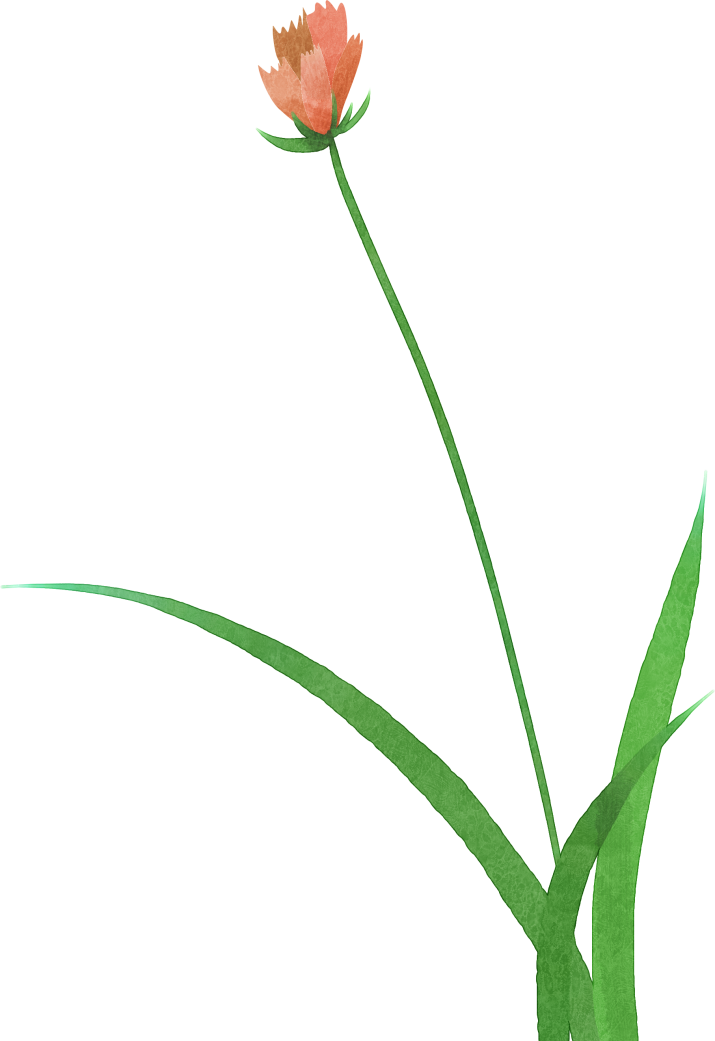 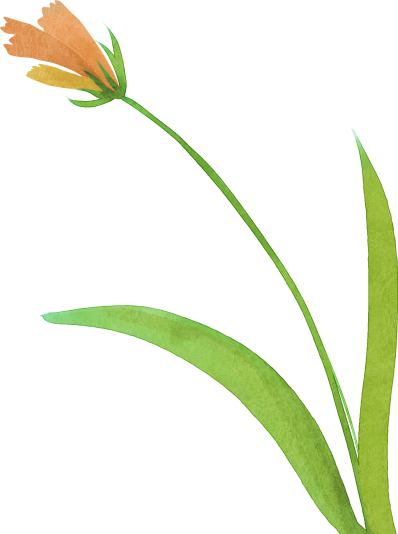 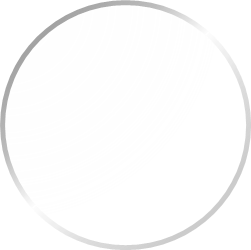 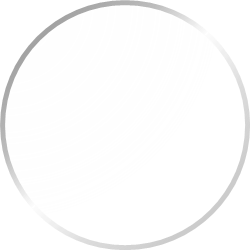 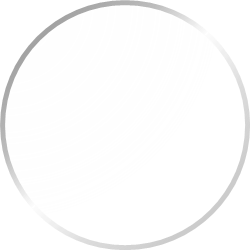 NỘI DUNG BÀI HỌC
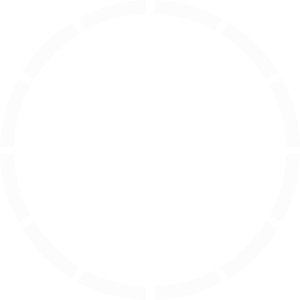 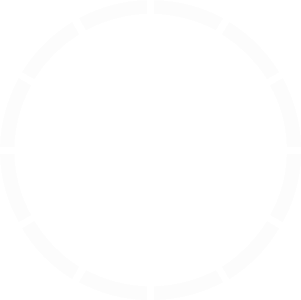 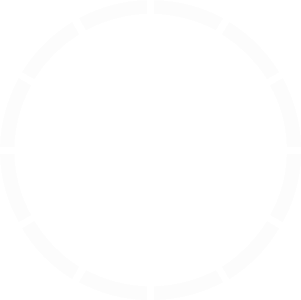 I.
II.
III.
LẬP CÔNG THỨC HÓA HỌC CỦA HỢP CHẤT
CÔNG THỨC HÓA HỌC
HÓA TRỊ
Click here to add a title
O
H
H
[Speaker Notes: Trong công thức hóa học của hợp chất hai nguyên tố, tích của chỉ số và hóa trị của nguyên tố này bằng tích của chỉ số và hóa trị của nguyên tố kia]
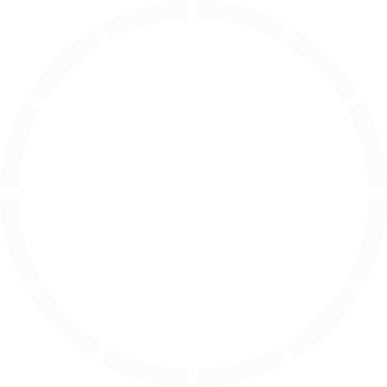 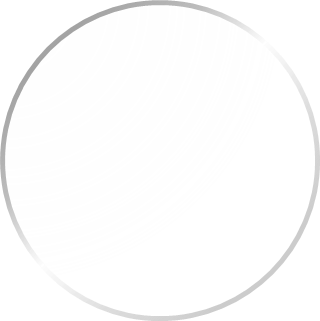 CÔNG THỨC HÓA HỌC
I.
VIDEO
Công thức hoá học là gì?
Công thức hoá học của một chất là cách biểu diễn chất bằng kí hiệu hoá học của nguyên tố kèm theo chỉ sỗ ở chân bên phải kí hiệu hoá học
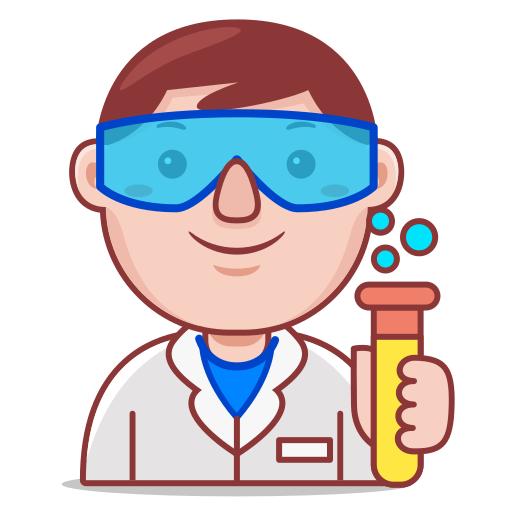 Ví dụ: 
Công thức hoá học của oxygen và carbon dioxide lần lượt là O2 và CO2.
CÁCH VIẾT CÔNG THỨC HÓA HỌC
* Công thức hoá học của đơn chất
Kí hiệu nguyên tố
Dạng chung :  Ax
Là chỉ số nguyên tử của nguyên tố
Lưu ý: x ghi ở chân của kí hiệu hóa học
Khi nào x= 1, khi nào x = 2,….???
Quan sát mô hình một số mẫu chất sau:
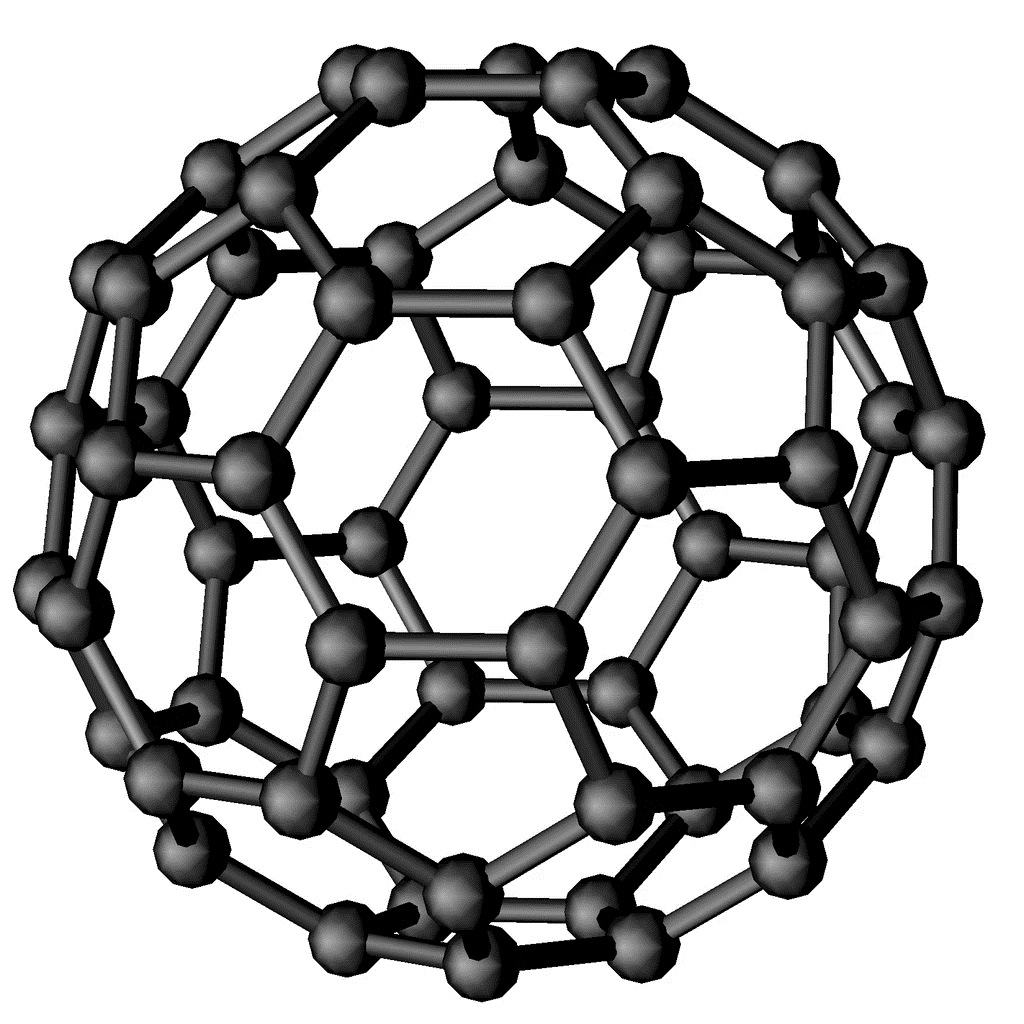 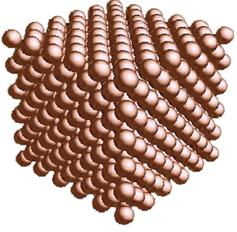 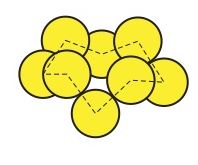 Mô hình đơn chất kim loại đồng
Mô hình đơn chất lưu huỳnh
Mô hình đơn chất cacbon (than chì)
Đối với các đơn chất được tạo thành từ nguyên tố kim loại, khí hiếm và một số phi kim
Ax   ( x = 1)  do đó Ax = A
Ví dụ: Công thức hoá học của copper là Cu, iron là Fe, helium là He, carbon là C, lưu huỳnh là S...
Khi nào x= 1, khi nào x = 2,….???
Quan sát mô hình một số mẫu chất sau:
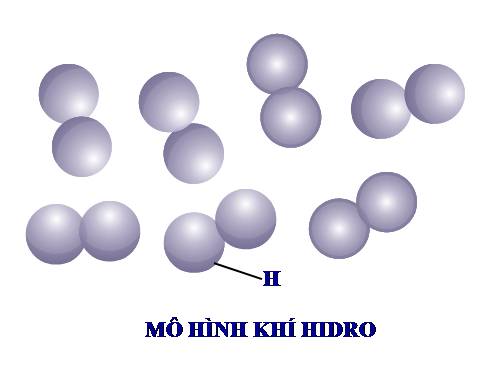 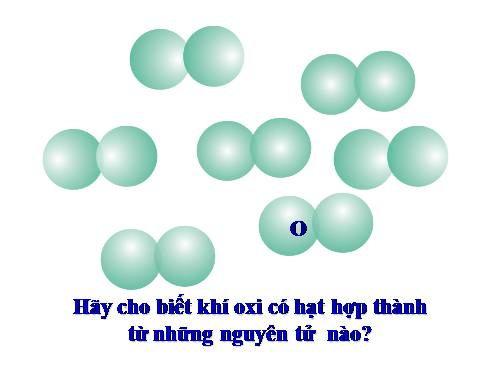 Mỗi phân tử có bao nhiêu nguyên tử?
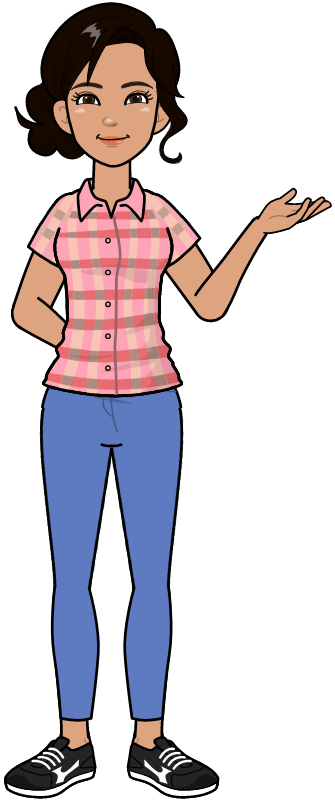 Đối với một số phi kim thể khí (ở điều kiện thường)
Thường phân tử gồm 2 nguyên tử liên kết với nhau
                  Ax (x=2)  Nên  Ax= A2
Ví dụ: Công thức hoá học của hydrogen là H2, oxygen là O2, ozone là O3...
* Công thức hoá học của hợp chất
Kí hiệu nguyên tố
Dạng chung :  Ax By
Chỉ số
Lưu ý: Quy ước chỉ số 1 không ghi.
Ví dụ: Công thức hoá học của khí methane là CH4, muối ăn là NaCl
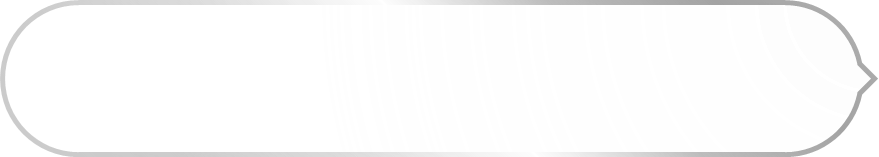 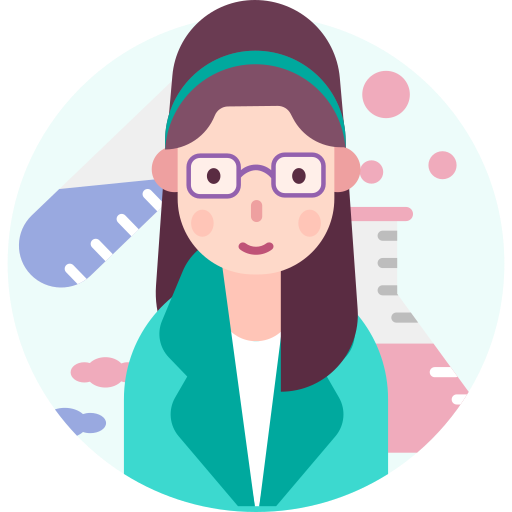 Công thức hoá học gôm kí hiệu hoá học của một nguyên tổ (đơn chất) hay hai, ba,... nguyên tố (hợp chát) và chi só ở chân mỗi kí hiệu.
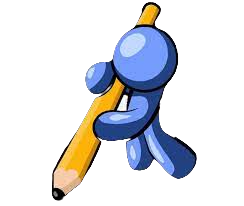 Ý NGHĨA CỦA CÔNG THỨC HÓA HỌC
* Công thức hoá học cho biết:
- Các nguyên tố hóa học tạo ra chất
- Số nguyên tử hay tỉ lệ số nguyên tử của các nguyên tố hoá học có trong phân tử.
- Khối lượng phân tử của chất.
Ví dụ: Công thức hoá học của calcium carbonate là CaCO3 cho biết:
Lời giải
- Calcium carbonate gồm 3 nguyên tố là Ca, C và O.
- Trong một phân tử calcium carbonate có một nguyên tử Ca, một nguyên tử C, ba nguyên tử O và tỉ lệ số nguyên tử Ca: C: O là 1: 1: 3.
- Khối lượng phân tử bằng:
1 x 40 +1 x 12 + 3 x 16 = 100 amu.
* Biết công thức hoá học, tính được phần trăm khối lượng các nguyên tố trong hợp chất
Ví dụ: Tính phần trăm khối lượng của các nguyên tố trong phân bón KNO3.
Lời giải
- Khối lượng phân tử KNO3 bằng: 
39 x 1 + 14 x 1 + 16 x 3 = 101 (amu).
- Phần trăm khối lượng các nguyên tố trong KNO3:
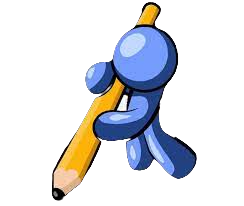 Công thức hoá học cho biết:
- Thành phần các nguyên tố hoá học tạo nên chất
- Số nguyên tử hay tỉ lệ số nguyên tử của các nguyên tố trong phân tử
- Khối lượng phân tử của chất.
LUYỆN TẬP
Copper sulfate (CuSO4) được dùng làm chất chống xoăn lá cho cây cà chua. Em hãy cho biết số nguyên tử của từng nguyên tố có trong một phân tử copper sulfate và xác định phần trăm khối lượng của các nguyên tố trong hợp chất này
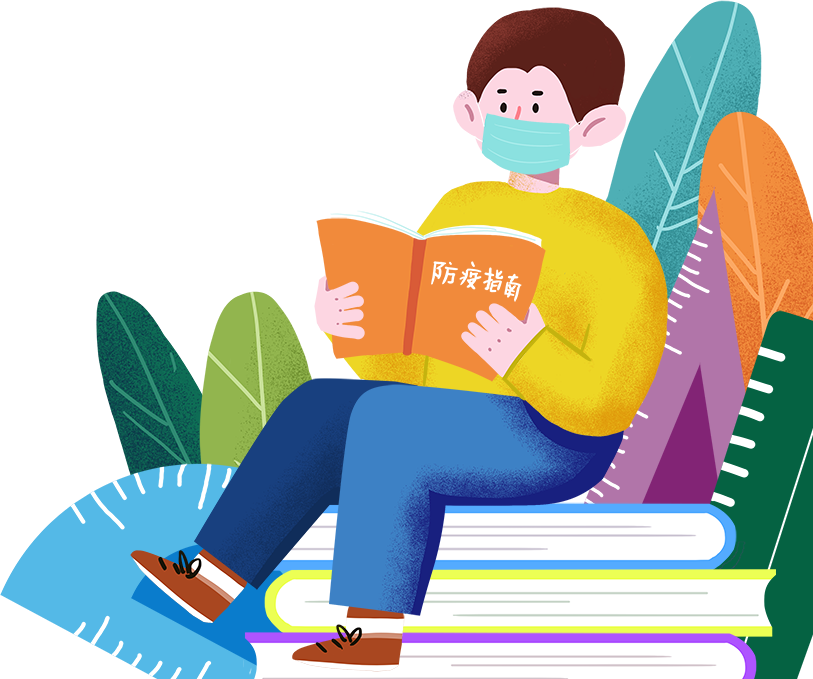 LỜI GIẢI
- Trong 1 phân tử copper sulfate (CuSO4) gồm 3 nguyên tố: Cu, S, O trong đó có: 1 nguyên tử Cu (copper), 1 nguyên tử S (sulfur), 4 nguyên tử O (oxygen)
- Khối lượng phân tử CuSO4 = 64x1 + 32x1 + 16x4 = 160 amu
- Phần trăm khối lượng các nguyên tố trong CuSO4
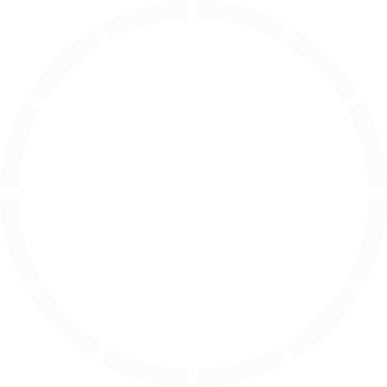 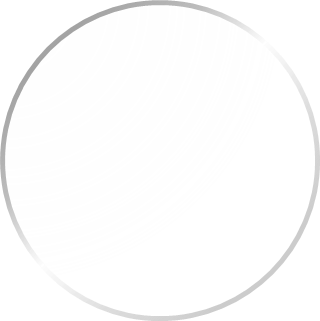 HÓA TRỊ
II.
1. CÁCH XÁC ĐỊNH HÓA TRỊ
Hãy cho biết mỗi nguyên tử của nguyên tố O, Cl trong các phân tử sau có khả năng liên kết với bao nhiêu nguyên tử H?
Cl
H
H
H
O
b. Hydrogen sulfide
Hydrogen chloride
Người ta quy ước nguyên tố H luôn có hoá trị I. Nguyên tử của nguyên tố khác liên kết được với bao nhiêu nguyên tử H thì nguyên tố đó có hoá trị bằng bấy nhiêu.
Oxygen cũng được quy ước có hoá trị II. Từ đó người ta xác định được hoá trị cho các nguyên tố khác trong các hợp chất có chứa H hoặc O.
O
O
Ví dụ: Xác định hóa trị của C trong phân tử carbon dioxide CO2
C
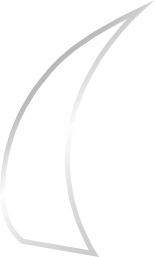 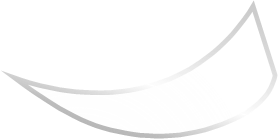 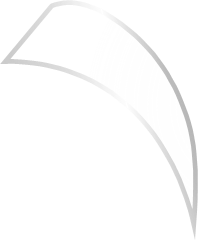 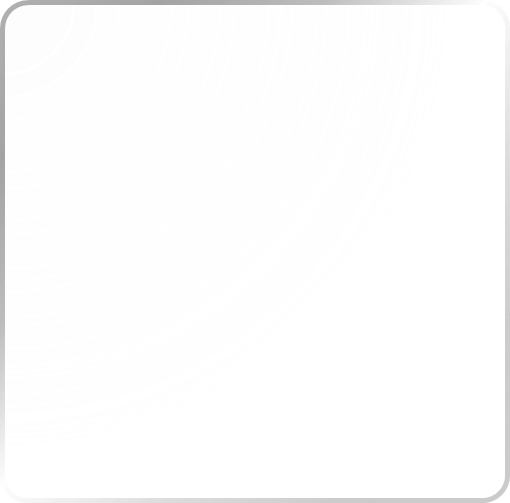 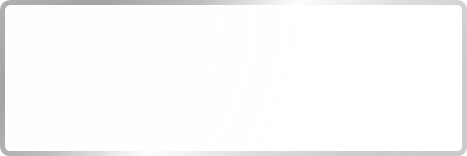 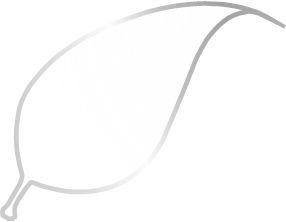 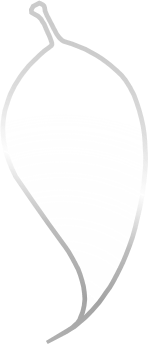 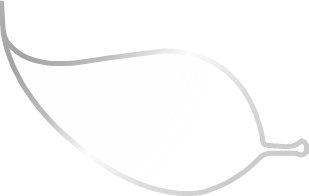 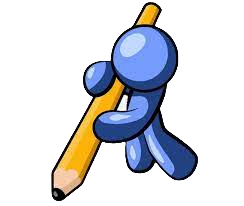 Nguyên tố H có hoá trị I. Hoá trị của nguyên tố khác được xác định từ hoá trị của H.
LUYỆN TẬP
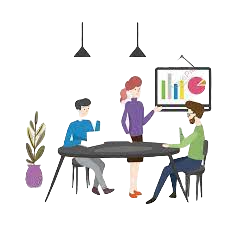 1. Xác định hóa trị của S trong hợp chất sulfur dioxide (một nguyên tử S liên kết với hai nguyên tử O) và hydrogen sulfide (một nguyên tử S liên kết với hai nguyên tử H).
LỜI GIẢI
- Xét phân tử sulfur dioxide:
   + Nguyên tử O có hóa trị II
   + 1 nguyên tử S liên kết với 2 nguyên tử O
⇒ S có hóa trị IV
- Xét phân tử hydrogen sulfide:
   + H có hóa trị I
   + 1 nguyên tử S liên kết với 2 nguyên tử H.
   + Nguyên tử của nguyên tố khác liên kết được với bao nhiêu nguyên tử H thì nguyên tố đó có hóa trị bằng bấy nhiêu
⇒ S có hóa trị II
LUYỆN TẬP
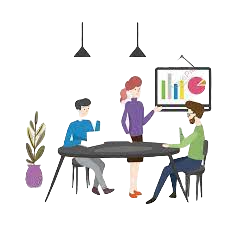 2. Hãy xác định hóa trị của C trong hợp chất methane có trong Hình 5.3b
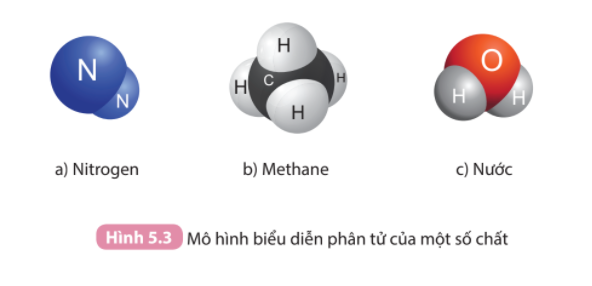 LỜI GIẢI
Hợp chất methane:
   + H có hóa trị I
   + 1 nguyên tử C liên kết với 4 nguyên tử H
   + Nguyên tử của nguyên tố khác liên kết được với bao nhiêu nguyên tử H thì nguyên tố đó có hóa trị bằng bấy nhiêu
⇒ C có hóa trị IV
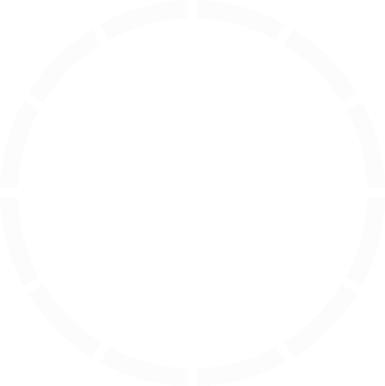 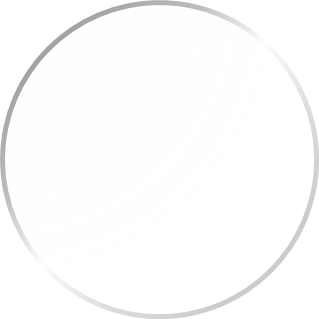 2. QUY TẮC HÓA TRỊ
Tìm hiểu về quy tắc hóa trị
Thảo luận nhóm, hoàn thành bảng mẫu và thực hiện các yêu cầu sau:
Hoạt động
Bảng 7.1
4 x I
1 x IV
IV
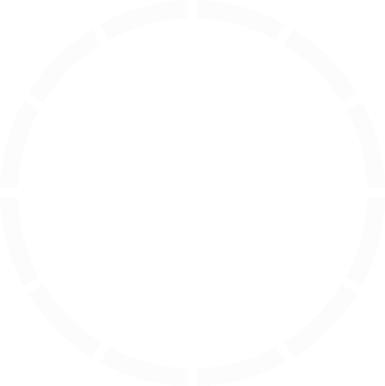 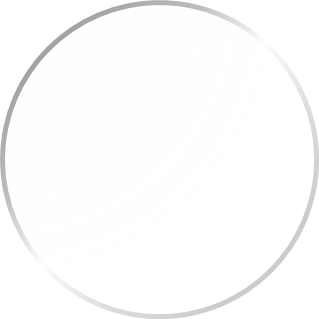 Tìm hiểu về quy tắc hóa trị
1. Xét phân tử H2S, hãy so sánh tích của chỉ số và hóa trị của nguyên tố lưu huỳnh với tích chỉ số và hóa trị của nguyên tố hydrogen
Hoạt động
Lời giải
Ta có: 1 x II = 2 x I = II
⇒ Tích của chỉ số và hóa trị của nguyên tố lưu huỳnh = tích chỉ số và hóa trị của nguyên tố hydrogen
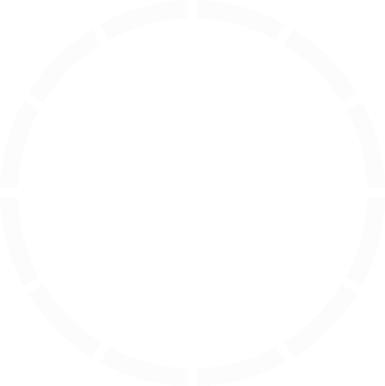 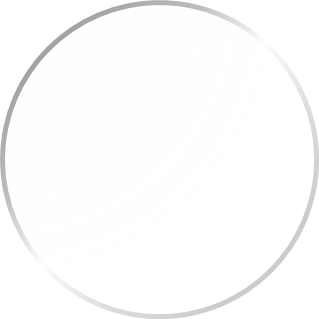 Tìm hiểu về quy tắc hóa trị
2. Đối với phân tử CH4, thực hiện tương tự như với phân tử H2S. Em hãy so sánh về tích của chỉ số và hóa trị của các nguyên tố thành phần
Hoạt động
Lời giải
Ta có: 1 x IV = 4 x I = IV
⇒ Tích của chỉ số và hóa trị của nguyên tố carbon = tích chỉ số và hóa trị của nguyên tố hydrogen
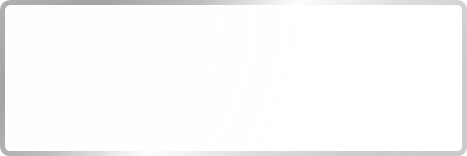 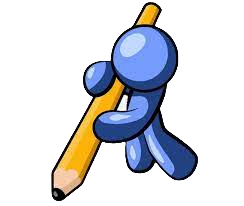 Quy tắc hoá trị: Trong công thức hoá học của hợp chất hai nguyên tố, tích của chỉ số và hoá trị của nguyên tố này bằng tích của chỉ số và hoá trị của nguyên tố kia.
V
II
Ví dụ: P2O5 ,
ta có: 2 x V = 5 x II
Lưu ý: Quy tắc được vận dụng chủ yếu cho các hợp chất vô cơ.
Bảng 7.2. Hóa trị thường gặp của một số nguyên tố hóa học
Bảng 7.3. Hóa trị của một số nhóm nguyên tử
LUYỆN TẬP
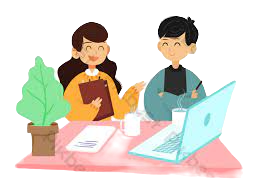 Dựa vào quy tắc hóa trị và Bảng 7.2, cho biết công thức hóa học của potassium oxide là KO hay K2O
LỜI GIẢI
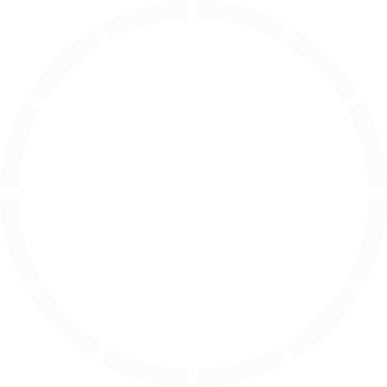 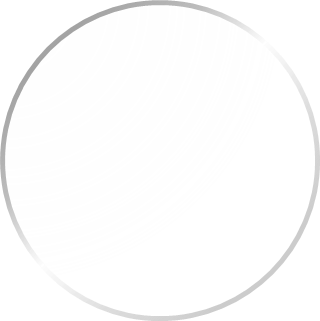 LẬP CÔNG THỨC HÓA HỌC CỦA HỢP CHẤT
III.
1. Lập công thức hoá học của hợp chất khi biết hoá trị
Ví dụ: Lập công thức hoá học của hợp chất tạo bởi lưu huỳnh có hoá trị IV và oxygen.
Lời giải
IV
II
SxOy
- Bước 1:  Công thức hoá học chung là
- Bước 2: Theo quy tắc hóa trị, ta có:
x x IV = y x II
- Bước 3: Chuyển thành tỉ lệ:
⇒ x = 1, y = 2
- Bước 4: Vậy công thức hoá học của hợp chất này là SO2.
2. Lập công thức hoá học của hợp chất theo phấn trăm các nguyên tố
Ví dụ:  Lập công thức hoá học của hợp chất tạo bởi carbon và hydrogen, biết phần trăm khối lượng của C, H lần lượt là 75%, 25% và khối lượng phân tử của hợp chất là 16 amu.
Lời giải
- Bước 1:  Viết công thức hợp chất là CxHy
- Bước 2: Khối lượng phân tử của hợp chất là: 12.x + y = 16.
- Bước 3: Lập biểu thức tính phần trăm khối lượng của C, H để tìm x và y:
⇒ x = 1, y = 4
- Bước 4: Vậy công thức hoá học của hợp chất này là CH4.
LUYỆN TẬP
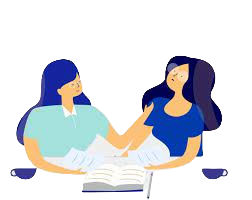 1. Khí carbon dioxide luôn có thành phần như sau: cứ 1 phần khối lượng carbon có tương ứng 2,667 phần khối lượng oxygen. Hãy lập công thức hóa học của khí carbon dioxide, biết khối lượng phân tử của nó là 44 amu
LỜI GIẢI
LUYỆN TẬP
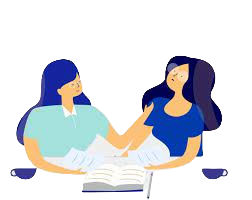 2. Hãy lập công thức phân tử của khí hydrogen sulfide, biết lưu huỳnh trong hợp chất này có hóa trị II. Tính thành phần phần trăm về khối lượng của lưu huỳnh và của hydrogen trong hợp chất đó.
LỜI GIẢI
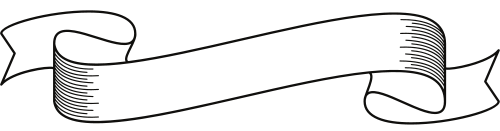 NHIỆM VỤ VỀ NHÀ
Xác định được phần trâm khối lượng các nguyên tố hoá học có trong các chất dựa vào công thức phân tử trên nhãn mác sản phấm như phân bón, thức ăn, đồ uống,...
CỦNG CỐ
Add title text
01
Biết hydroxide có hóa trị I, công thức hóa học nào đây là sai?
B
CuOH
A
C
NaOH
Fe(OH)3
D
KOH
Add title text
02
Trong P2O5, P hóa trị mấy
D
A
C
B
II。
I。
IV。
V。
03
Add title text
Lập công thức hóa học của Ca(II) với OH(I)
CaOH
Ca2(OH)
A
B
C
D
Ca(OH)2
Ca3OH
04
Add title text
Cho công thức hoá học của iron (III) oxide là Fe2O3, hydrogen chloride là HCl
CTHH đúng của iron(III) chloride là:
B
A
FeCl3.
FeCl2.
C
D
FeCl.
Fe2Cl.
05
Add title text
Cho biết công thức hóa học của nguyên tố X với oxygen là: X2O3, công thức hóa học của nguyên tố Y với hydrogen là: YH2. Vậy hợp chất của X và Y có công thức hóa học là:
XY3.
X2Y.
D
C
A
B
X2Y3.
XY.
Add title text
06
Viết CTHH và tính phân tử khối của hợp chất có 1 nguyên tử Na, 1 nguyên tử N và 3 nguyên tử O trong phân tử
C
D
A
B
NaNO3, phân tử khối là 85
NaNO3, phân tử khối là 86
NaNO3, phân tử khối là 100
Không có hợp chất thỏa mãn
Add title text
07
3 H2O nghĩa là như thế nào?
B
A
3 phân tử nước
3 nguyên tố oxygen.
D
C
Có 3 nguyên tố nước trong hợp chất
3 nguyên tố hydrogen
Add title text
08
Chọn công thức của Aluminium oxide và sodium oxide lần lượt là:
Al2O3 và NaO
AlO3 và Na2O
B
A
AlO3 và NaO2
Al2O3 và Na2O
C
D
Add title text
09
Hợp chất Alx(SO3)3 có phân tử khối là 342 đvC. Giá trị của x là
A
C
B
D
1
2
3
4
10
Add title text
Cặp chất nào sau đây có cùng phân tử khối?
A
B
N2 và CO2
SO2 và C4H10
C
D
CO và N2O
NO và C2H6
THANK YOU !!!
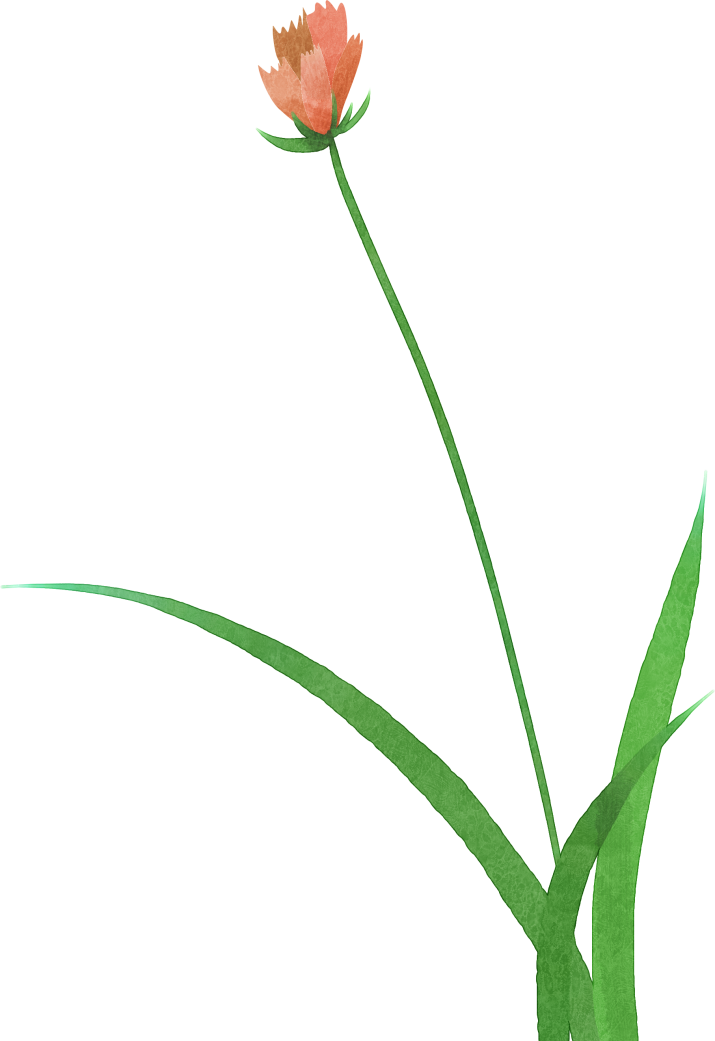 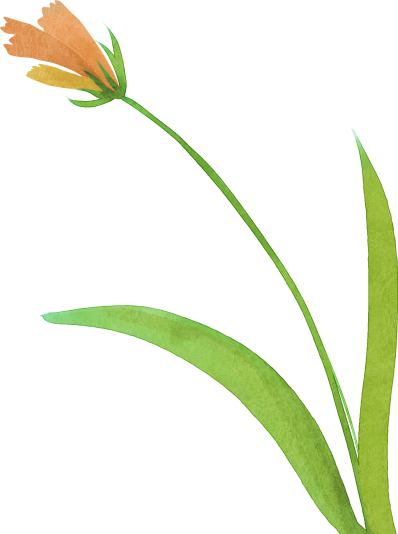